Итак, вы переходите на юридически значимый документооборот
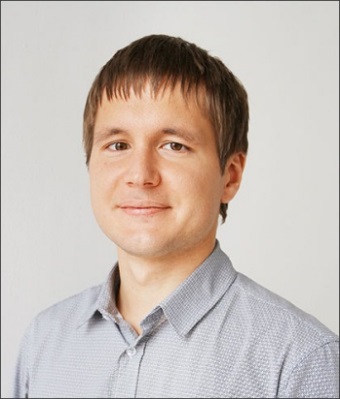 Агапов Иван
Руководитель группы аналитики и внедрения Synerdocs
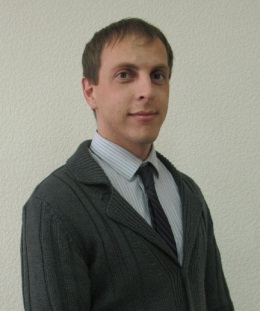 Кольмай Алексей
Руководитель проектов по развитию регионов DIRECTUM
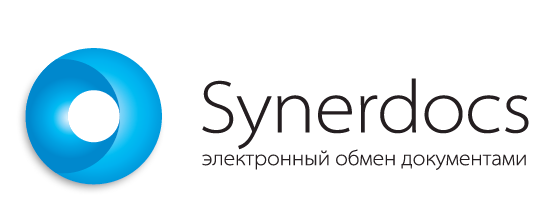 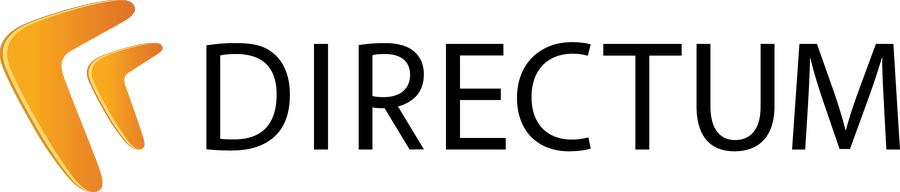 Пробуем
105 тыс.
2% компаний
Web-клиент
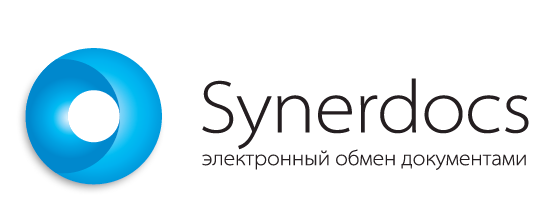 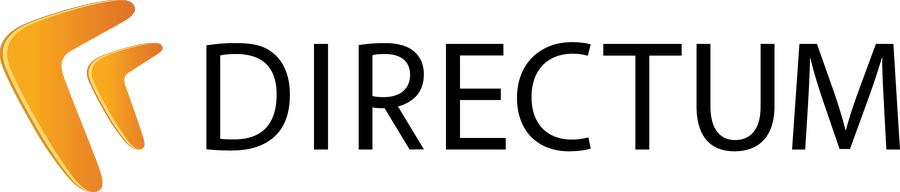 Подключаем
Крупные компании
Мотивация контрагентов
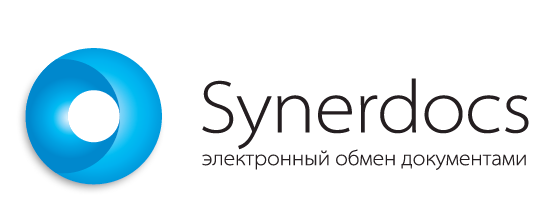 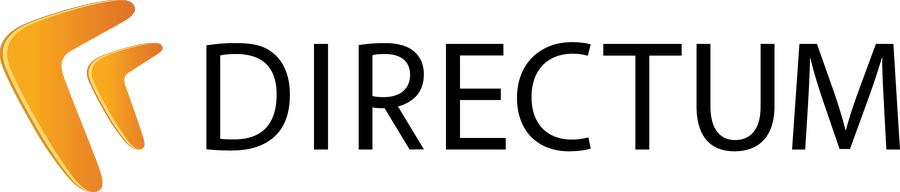 Подключиться за 1 день
Интегрировать процессы за N?
Автоматизируем
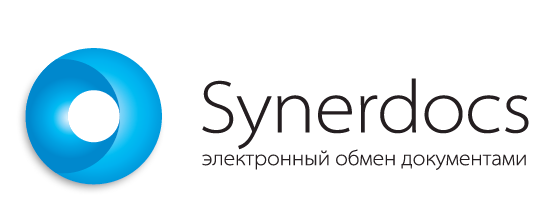 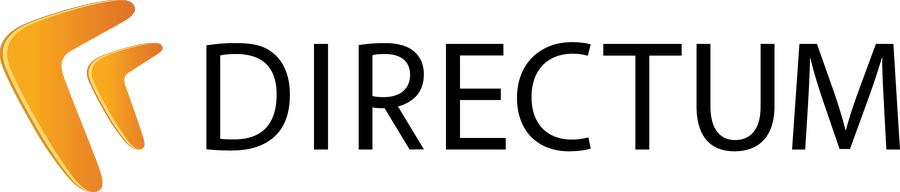 Сдаём по-новому
В ФНС и суд
Первые факты сдачи
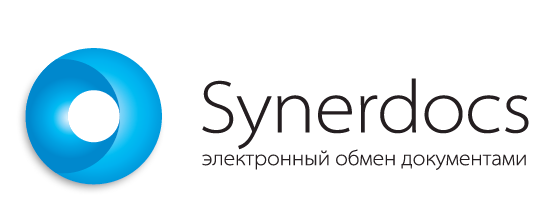 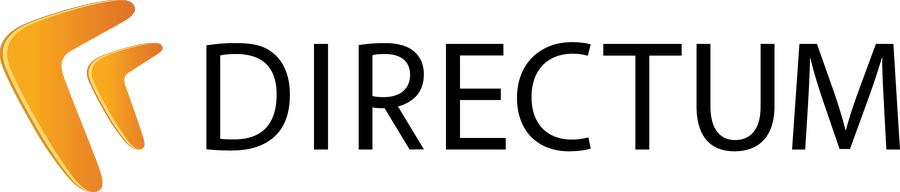 Ждём роуминг?
45 операторов
1-й роуминг
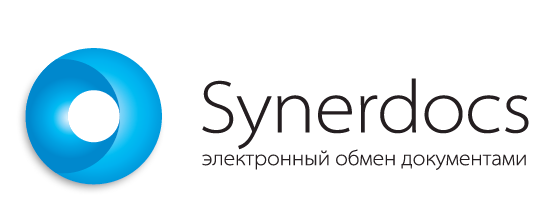 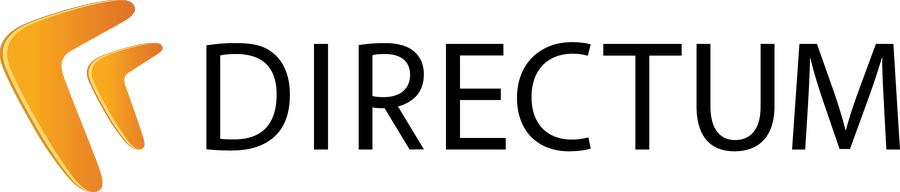 Храним
Юридическая сила
Локально или в облаке
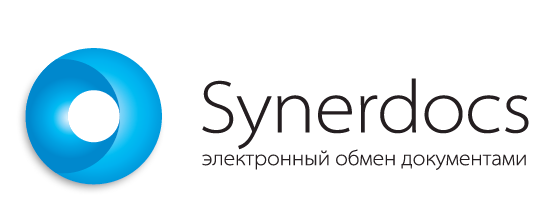 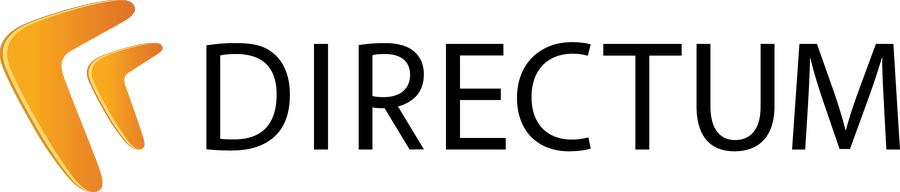 Согласование внутри организации
Перед отправкой
При получении
Массовое подписание
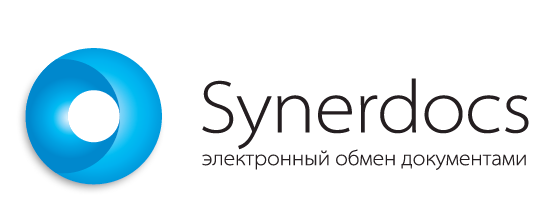 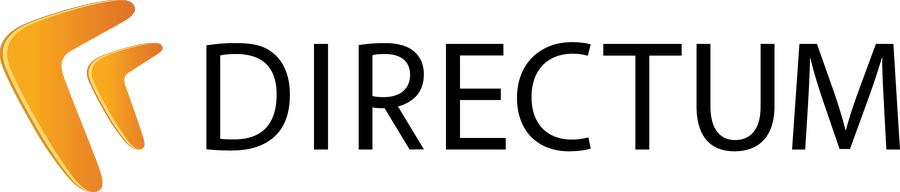 Безопасность
Разграничение прав
Архив под контролем
Шифрование
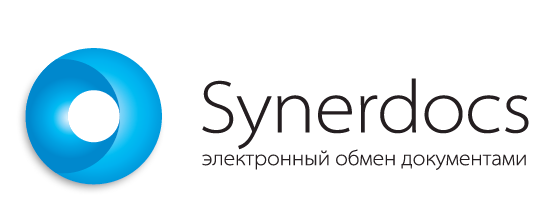 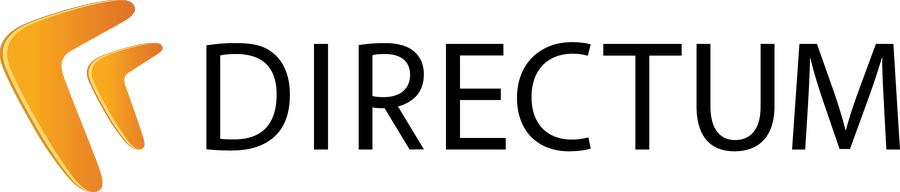 Локальное хранилище
Не нужен интернет
Версионность + история
Выборки для ФНС
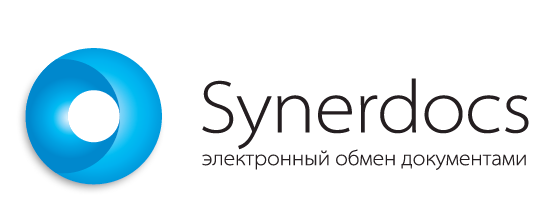 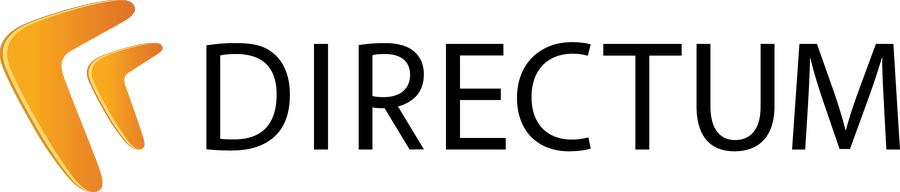 Решение для роуминга
Несколько операторов
простота
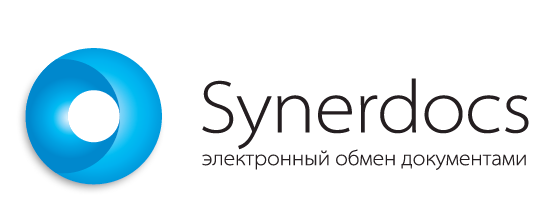 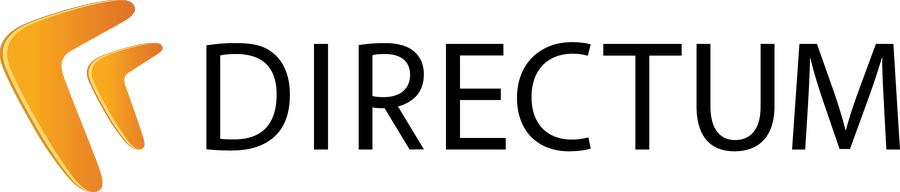 Работа с бумажными документами
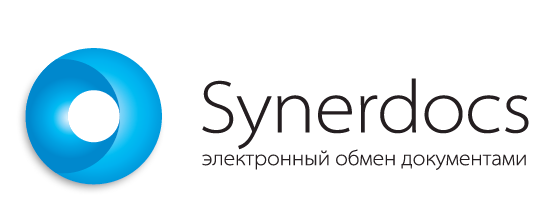 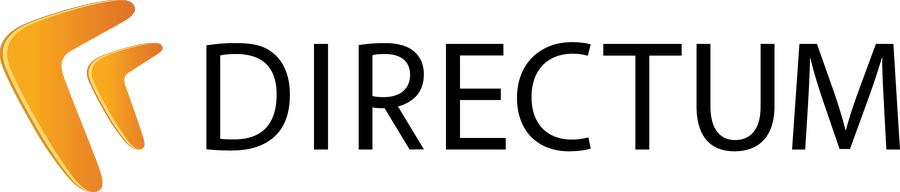 Данные для расчета эффекта
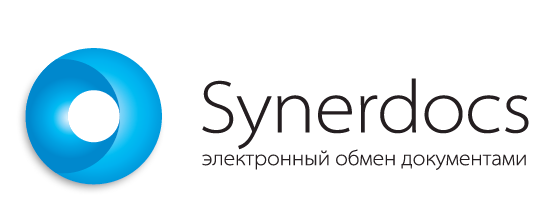 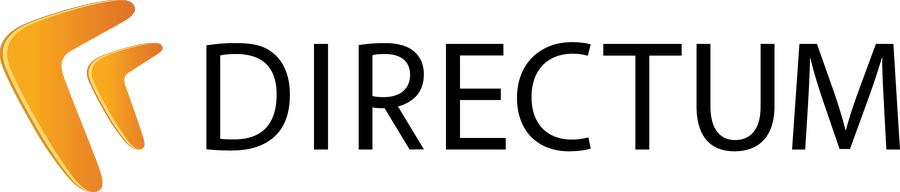 Экономический эффект
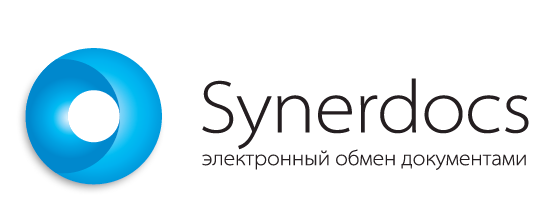 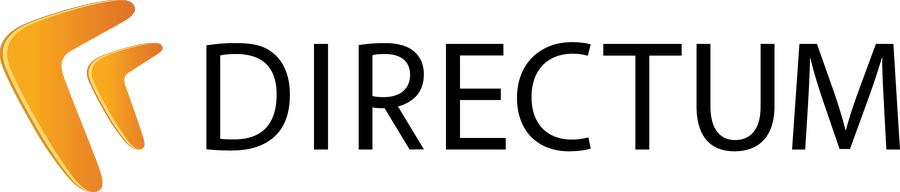 Экологический эффект
Компания в 200 компьютеров печатает в среднем 335 716 листов в год
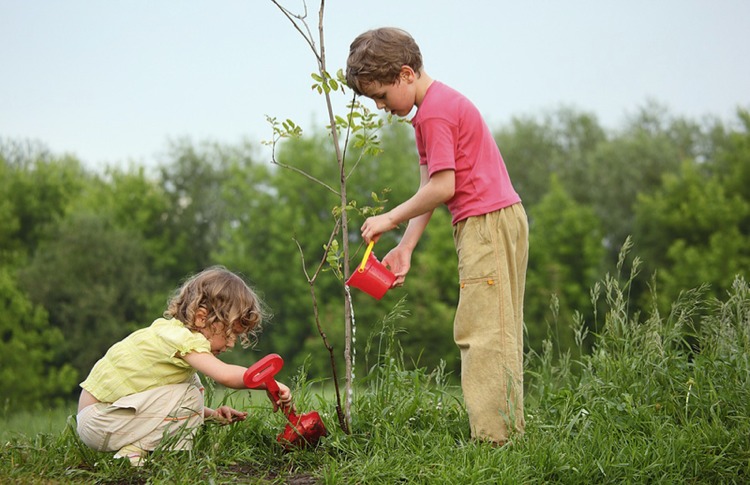 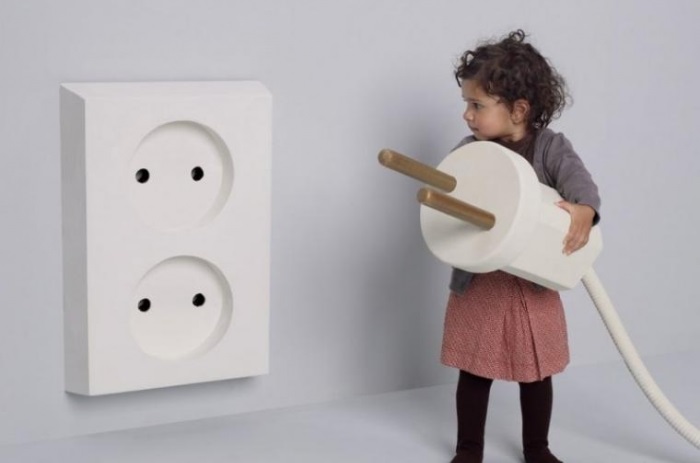 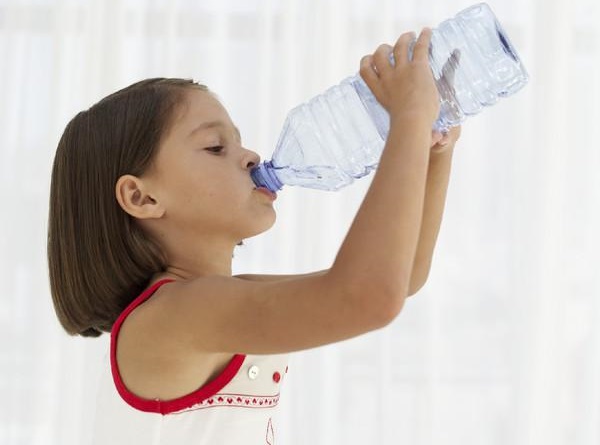 42
4200 кВт*ч
336 куб.м.
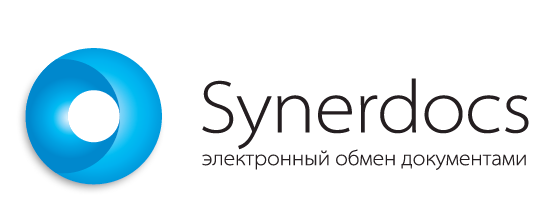 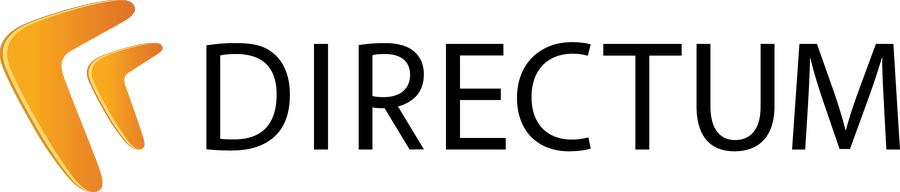 Спасибо за внимание!Ваши вопросы?
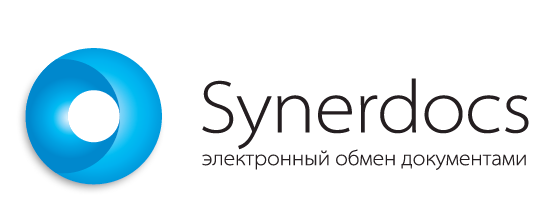 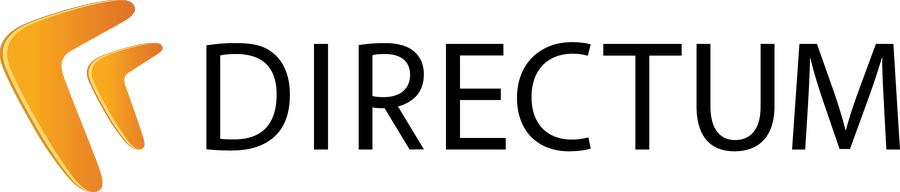